Evaluating FLASH and Conventional radiation response on brain-resident microglia
Vinoshene Pillai Rajan
Institute of Neuroscience, CNR Pisa
What do microglia do
in the brain?
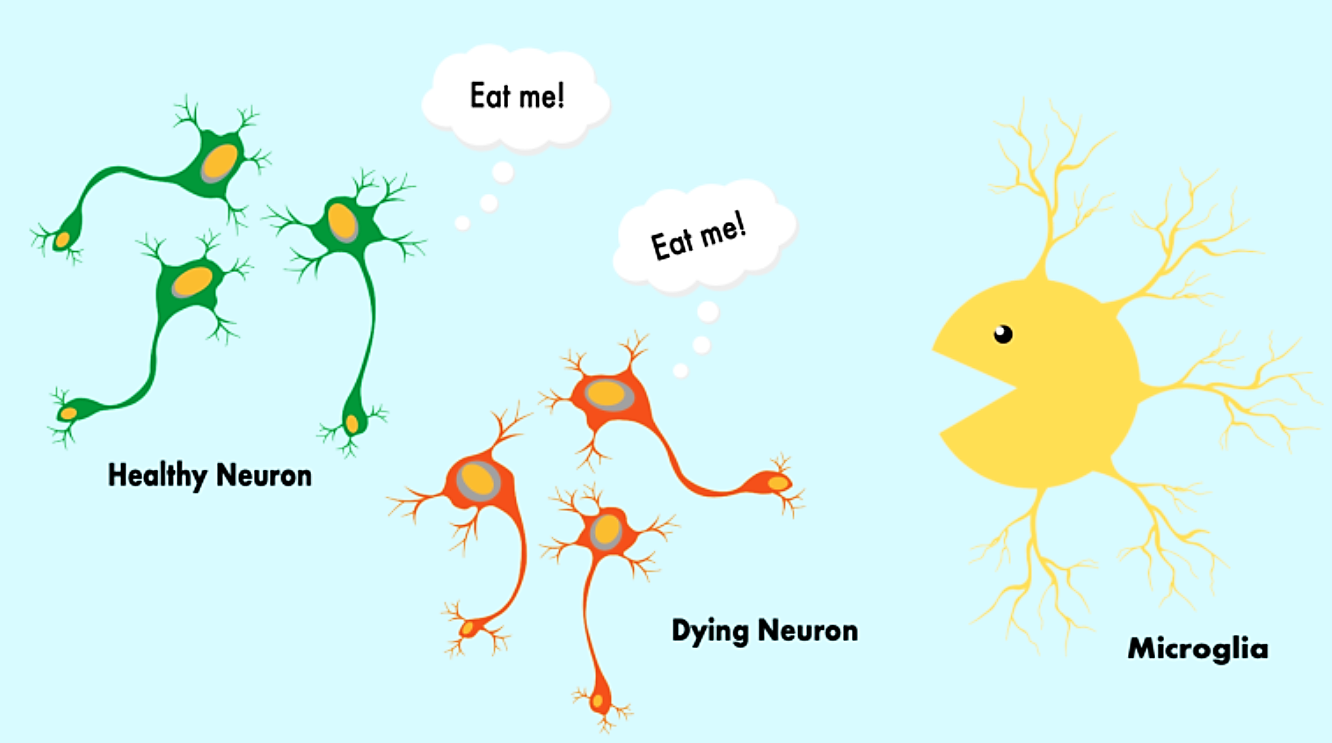 Immune cells that makes up to 10% of all brain cells

Fighting off infections
Maintenance of neuronal functions
Phagocytosis
Cellular waste 
Germs, like bacteria and viruses
Dead cells
https://sitn.hms.harvard.edu/flash/2023/are-microglia-the-hero-or-the-villain-in-alzheimers-disease/
What do microglia do
in the brain?
Foreign particles or threat can trigger microglial inflammation
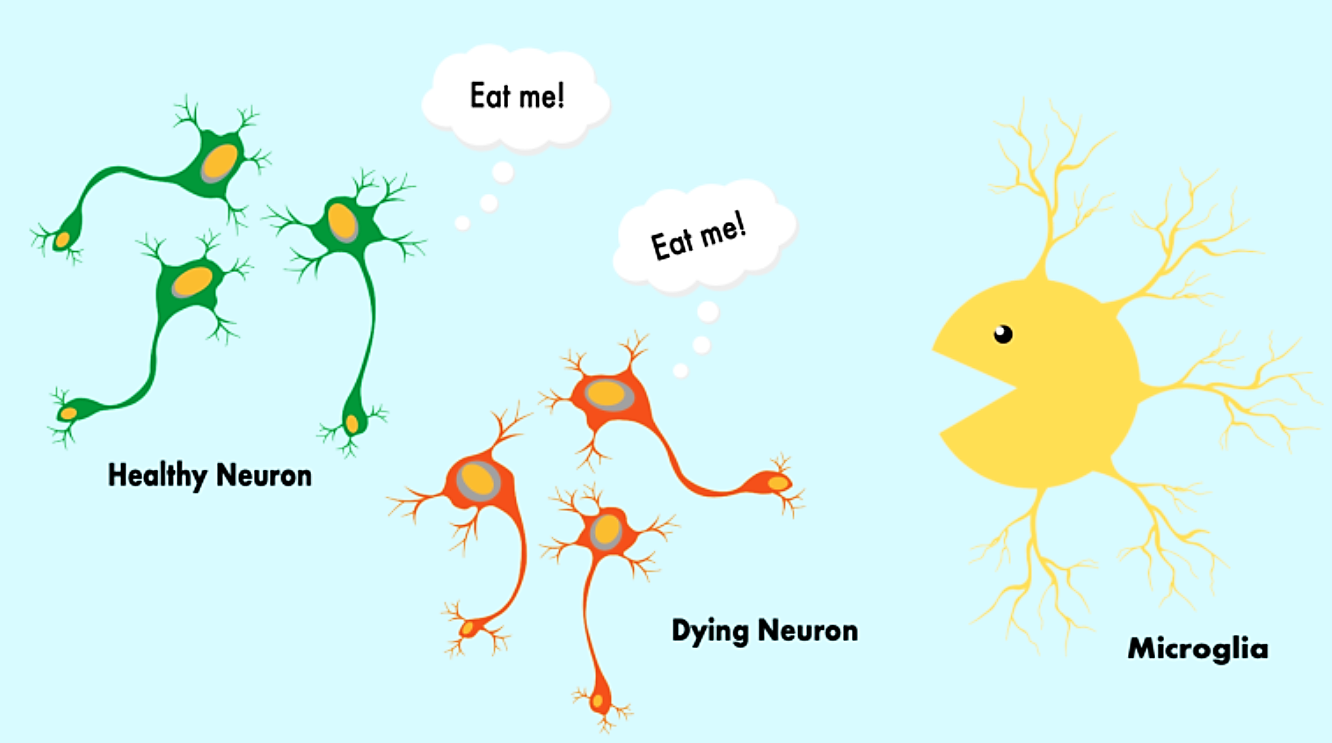 Microglial release pro-inflammatory molecules to fight it off
If inflammation persists
Attacks healthy neurons
Affects neuroplasticity, memory impairment and cognitive decline
https://sitn.hms.harvard.edu/flash/2023/are-microglia-the-hero-or-the-villain-in-alzheimers-disease/
What do microglia do
in the brain?
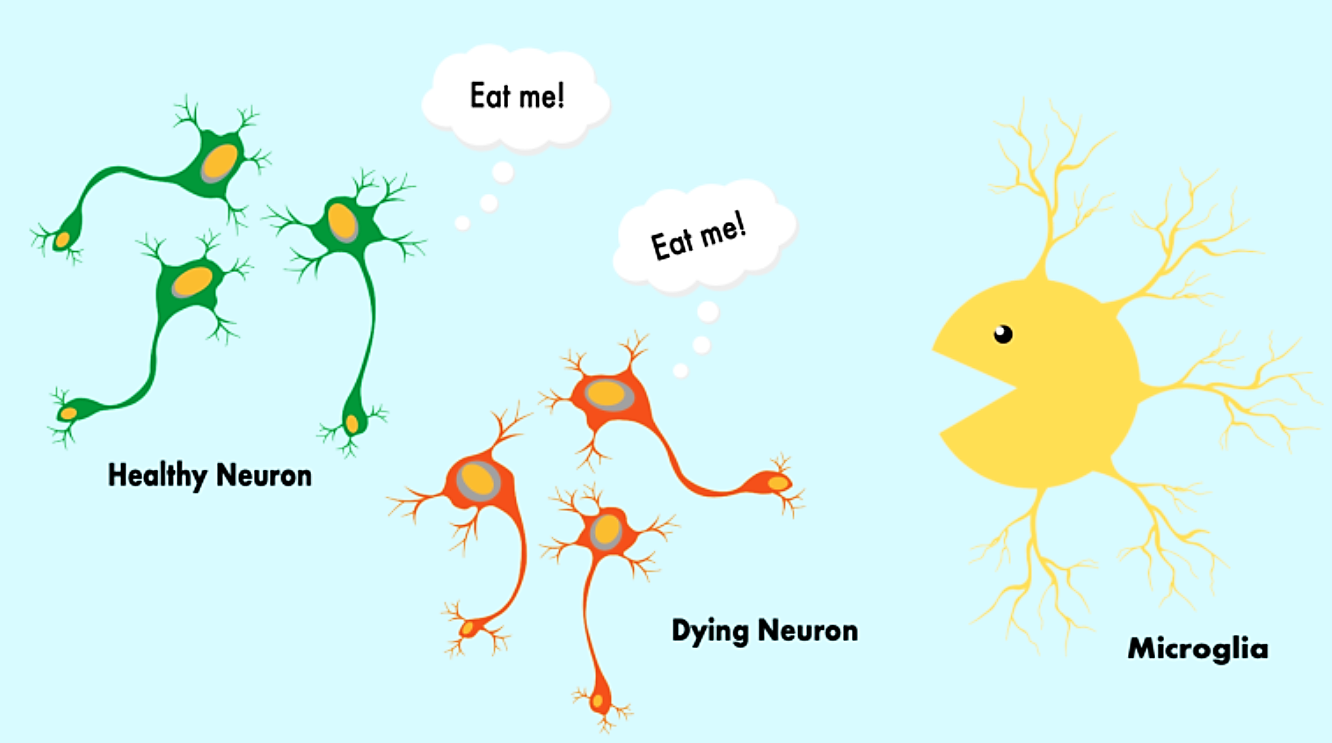 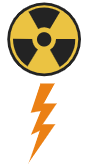 Radiation perturbs homeostatic microglial function
https://sitn.hms.harvard.edu/flash/2023/are-microglia-the-hero-or-the-villain-in-alzheimers-disease/
Hypothesis
Effect of FLASH radiation therapy (FLASH-RT) on brain resident microglia is unknown
FLASH-RT demonstrates minimized microglial disruption compared to Conventional radiotherapy (CONV-RT)
[Speaker Notes: Tissue sparing is the ability to save healthy tissue]
Experimental Pipeline
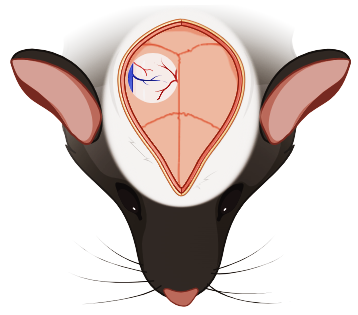 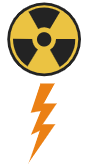 Longitudinal in vivo two photon 
imaging of cortical microglia
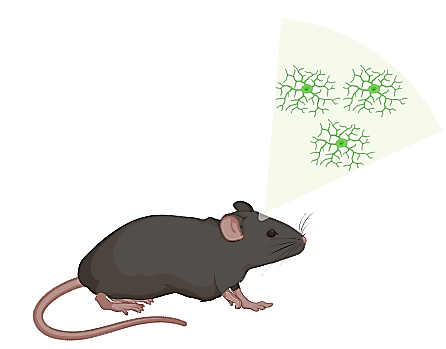 15 Gy
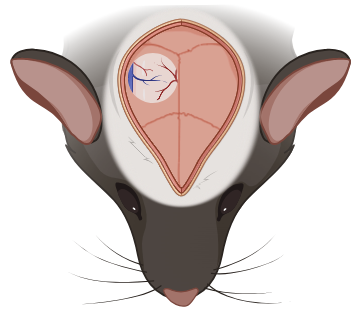 Day 0
Cx3CR1-eGFP 
mice
Week 2
Week 1
Week 4
Week 3
Week 8
Week -2
In collaboration with Simona Capsoni
[Speaker Notes: Mice was given by simona capsoni]
Preliminary results
Day 0: Pre-radiation
Week 2
Week 4
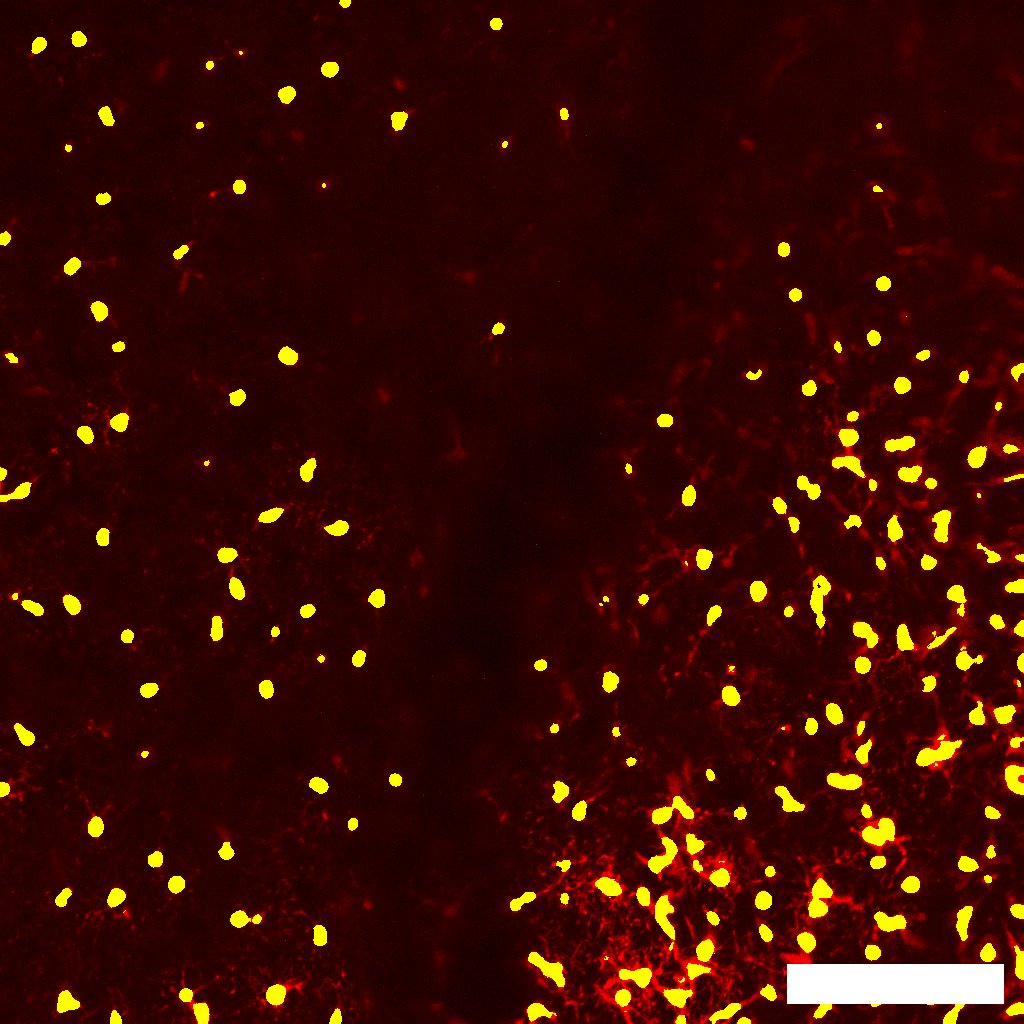 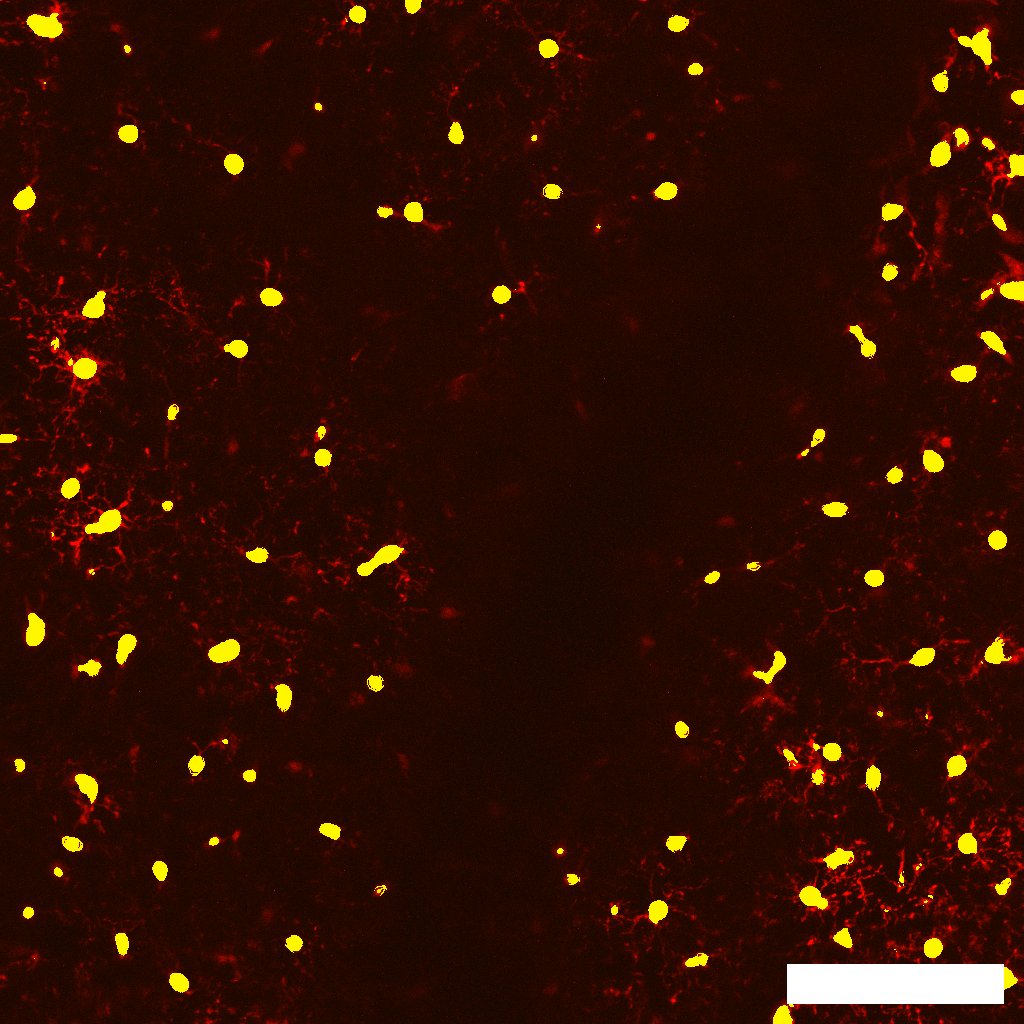 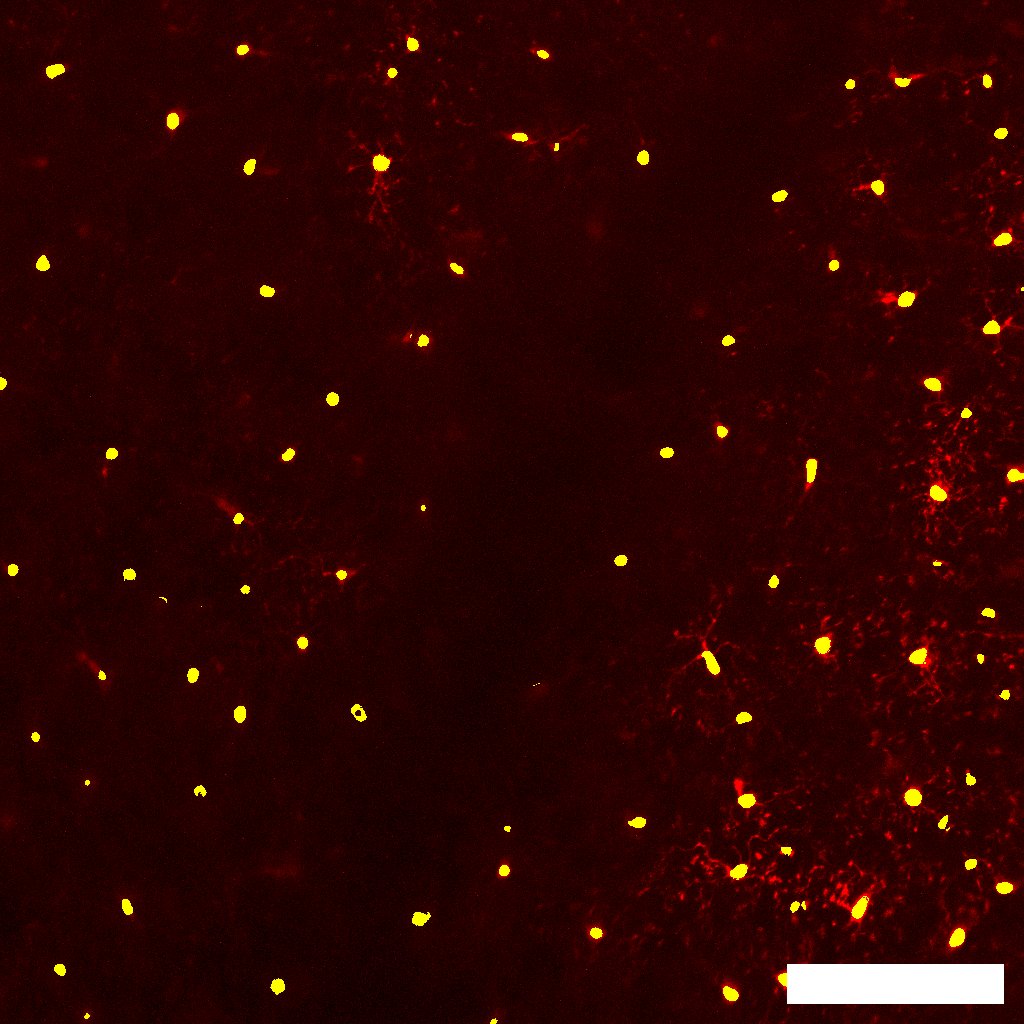 CONV-RT
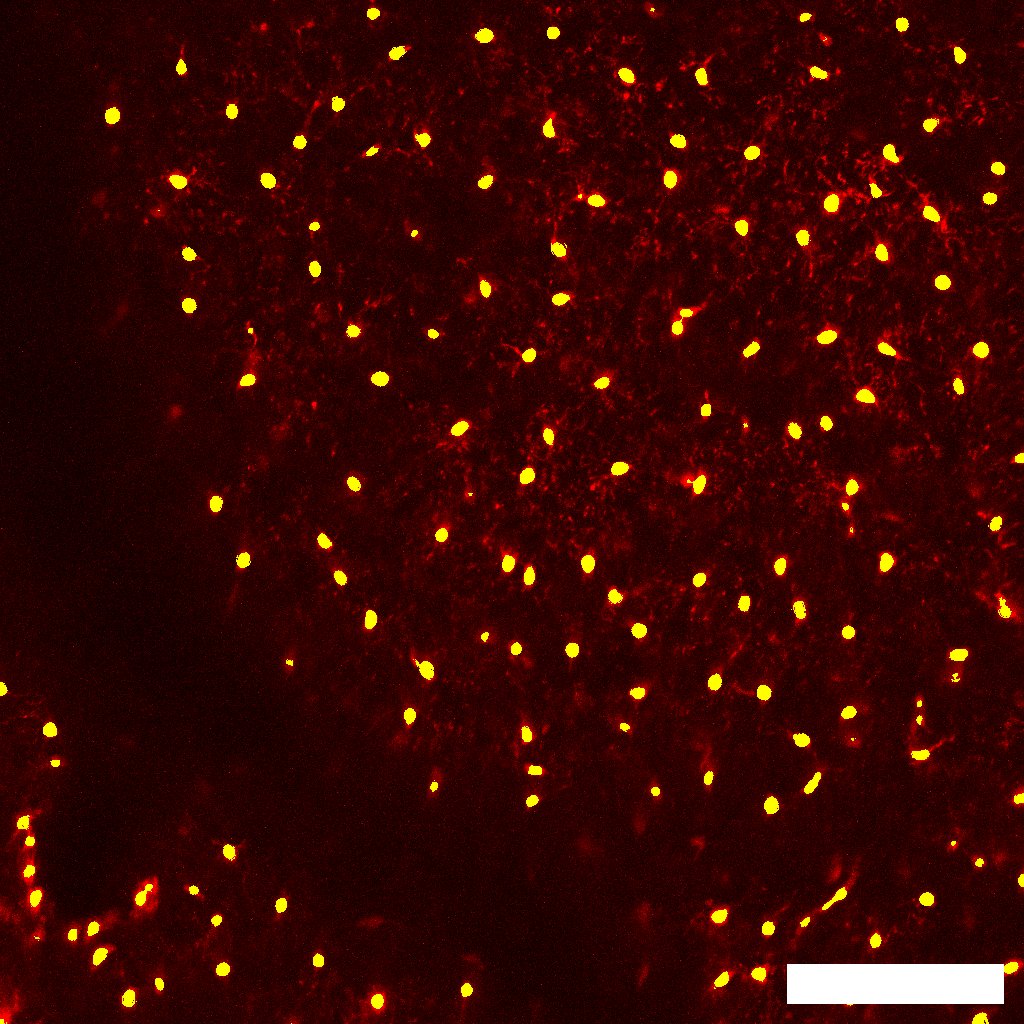 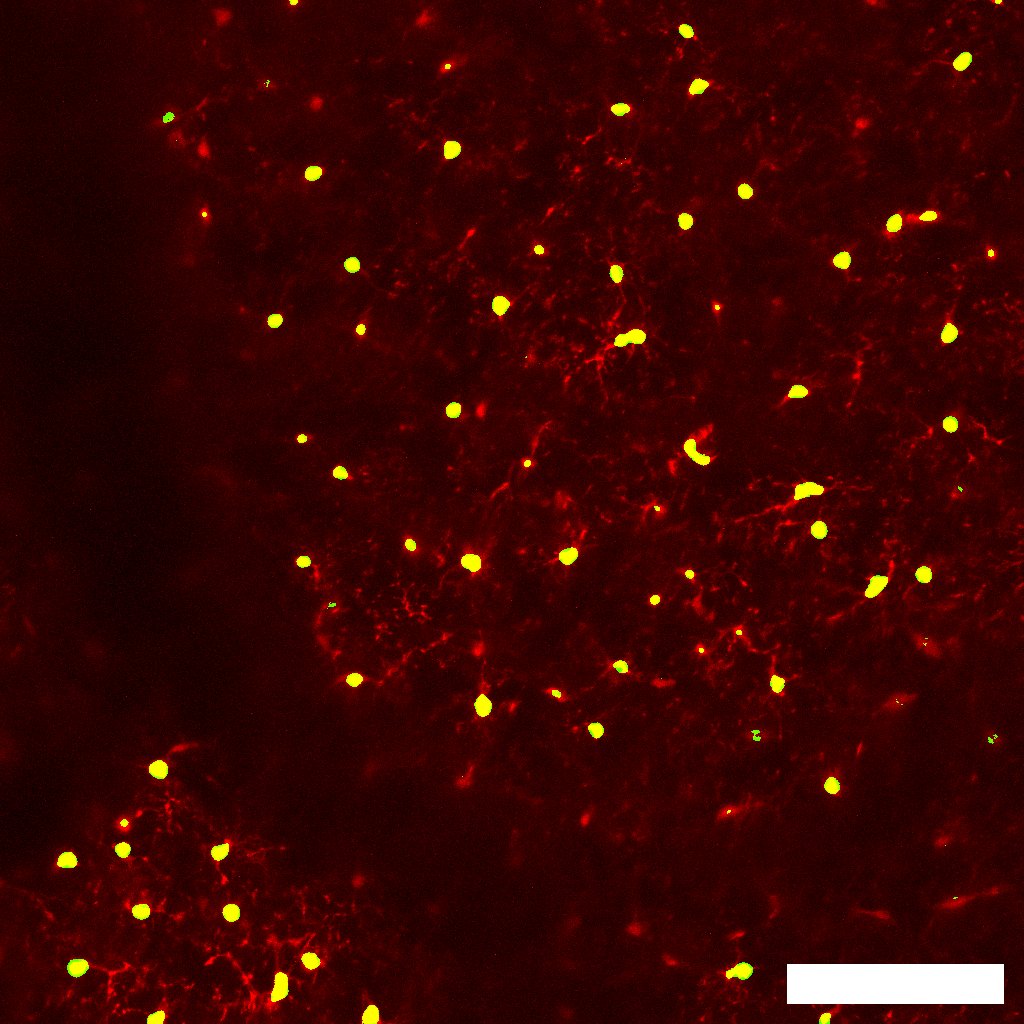 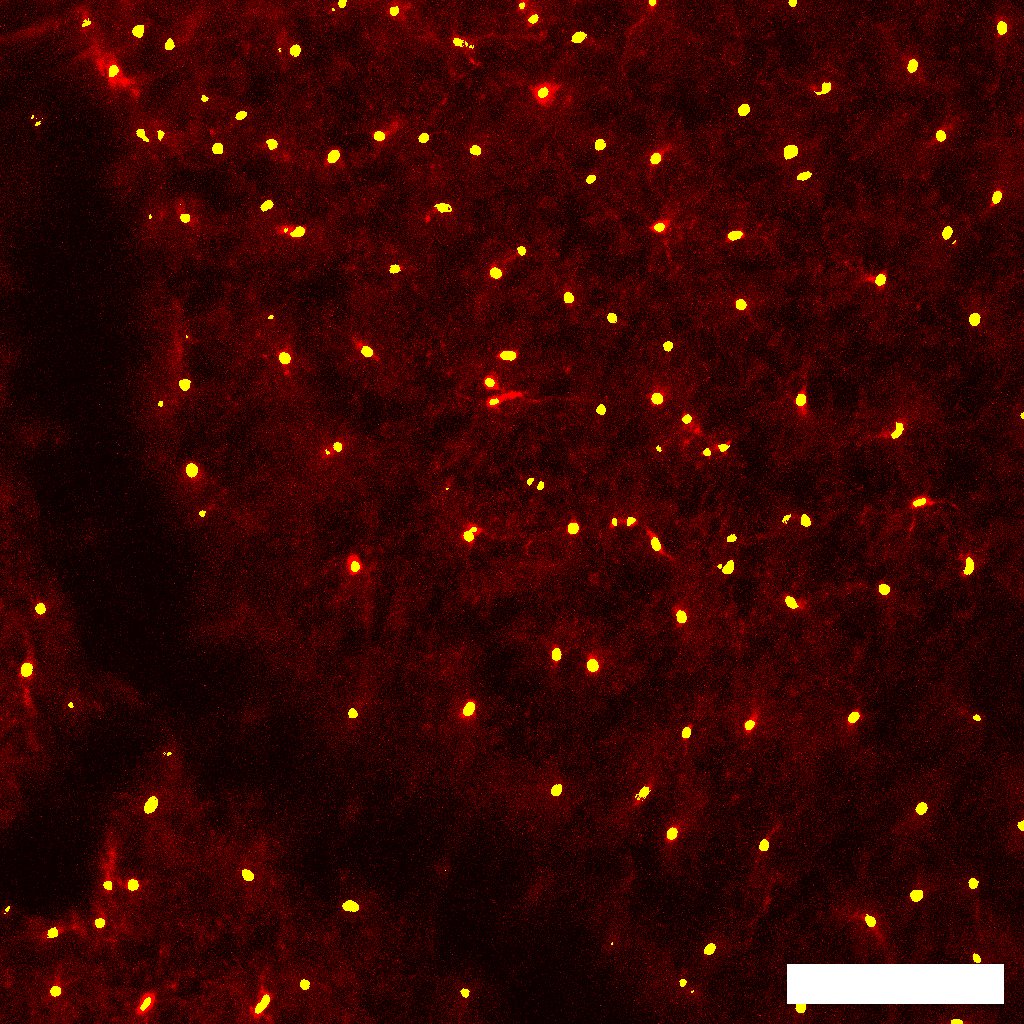 FLASH-RT
Preliminary results
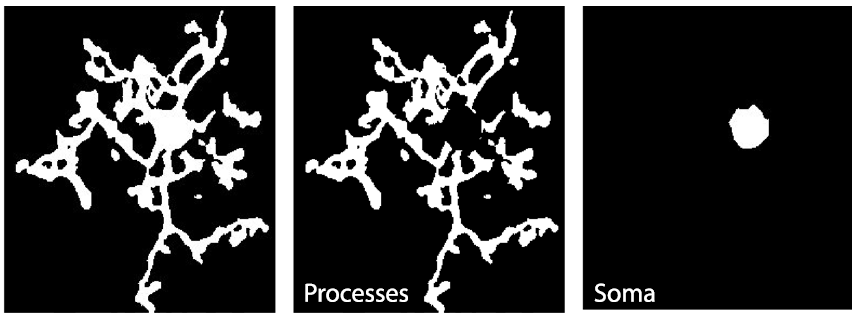 Area (µm2)
Aspect ratio:
Future analysis
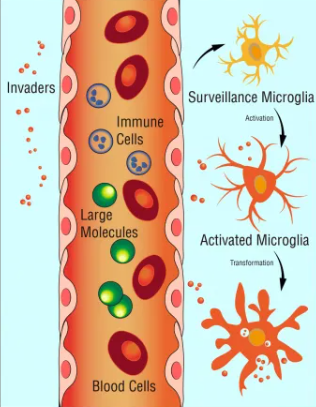 Sholl analysis

Number of processes/intersections
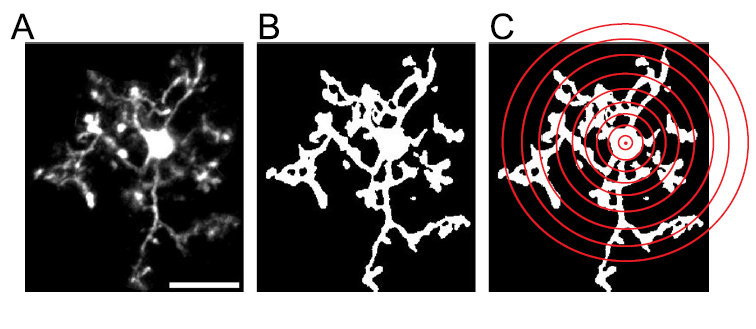 Microglia processes make dynamic, physical contacts with different components
of their environment to monitor the functional state of the brain
Summary
FLASH-RT induced lower % of cell loss and did not significantly affect microglia soma size compared to CONV-RT demonstrating its tissue sparing effect
Future perspective
Increase number of animals
Additional analysis of collected data
Possibility of performing immunohistochemistry on collected brains slices against marker for activated microglia (CD68..)
Parallel experiment:
In vivo Ca2+ imaging
of murine GBM (GL261)
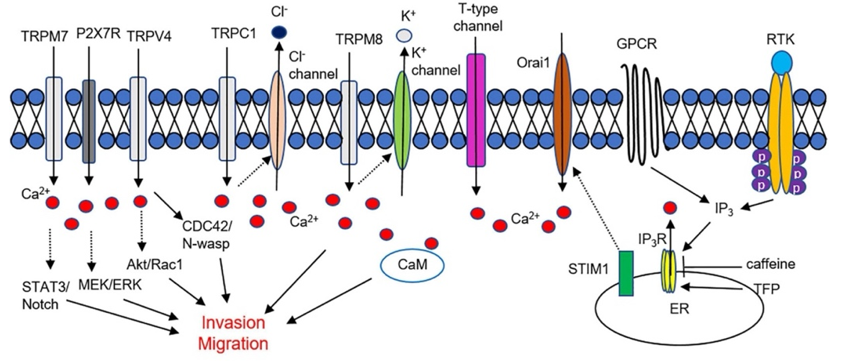 Intracellular Ca2+ elevation from ER and extracellular region affects glioma cell migration and invasion. Ca2+ influx through TRP channels, P2X7Rs, and t-type Ca2+ channels are critically involved in glioma cell infiltration.
Experimental pipeline
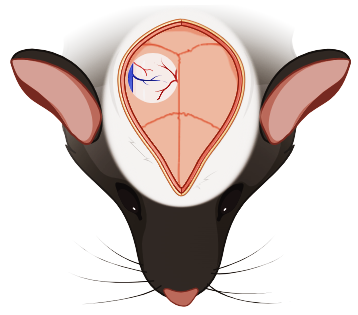 Longitudinal in vivo two photon 
calcium imaging
Injection of murine GBM cells (GL261) expressing Ca2+ sensor (GCaMP6s) into the occipital cortex
15 Gy
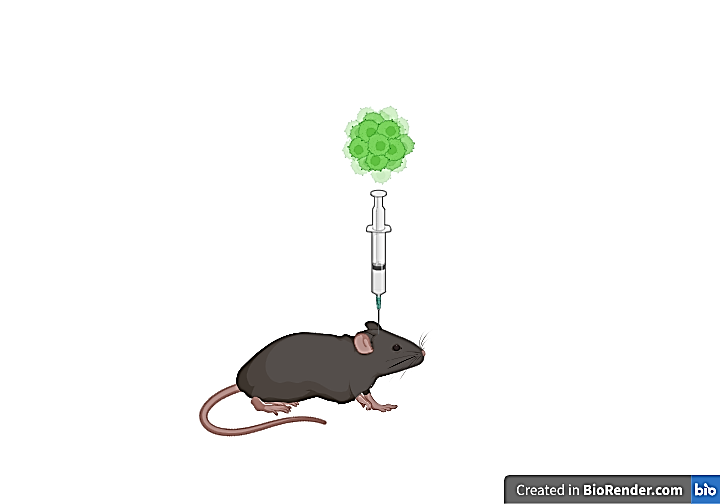 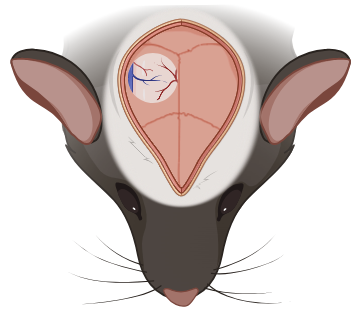 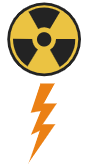 +
MRI
MRI
MRI
Day -2
Day 0
Week 2
Week 1
Week 4
Week 3
Week -2
In collaboration with Alessandra Flori & Gian Michele Ratto
Experimental pipeline
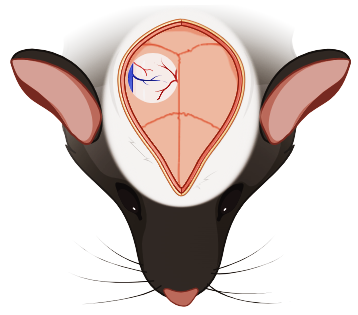 Longitudinal in vivo two photon 
calcium imaging
Injection of murine GBM cells (GL261) expressing Ca2+ sensor (GCaMP6s) into the occipital cortex
15 Gy
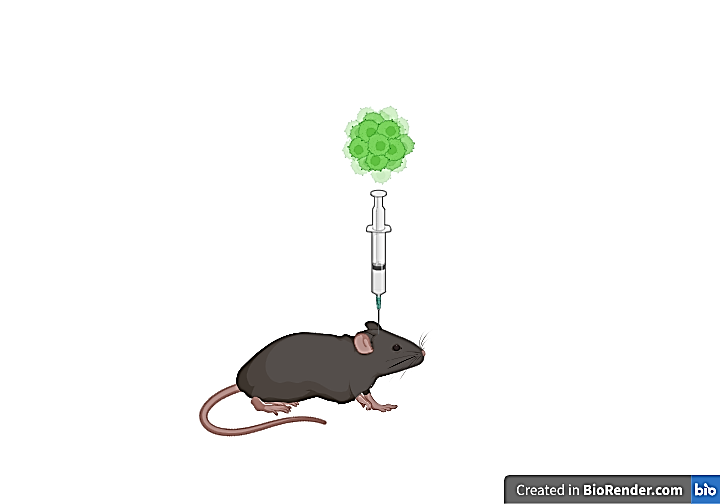 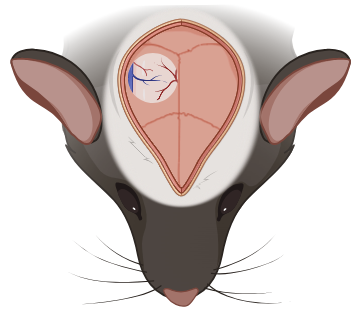 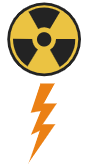 +
MRI
MRI
MRI
Day -2
Day 0
Week 2
Week 1
Week 4
Week 3
Week -2
Preliminary MRI images
1 week post irradiation
1 month post irradiation
2 days before 
irradiation
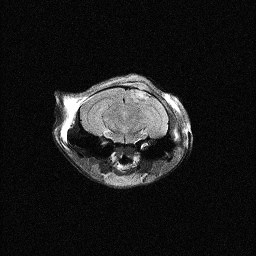 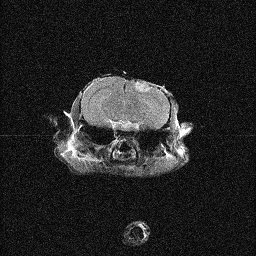 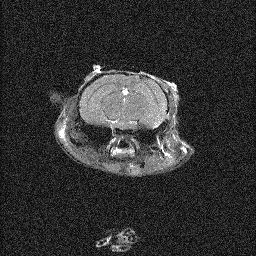 CONV-RT
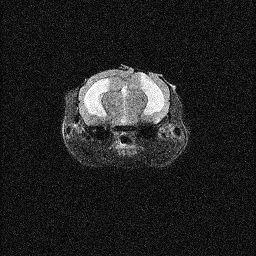 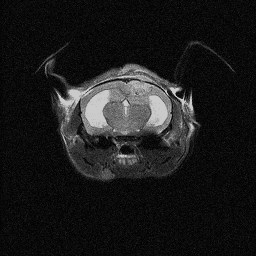 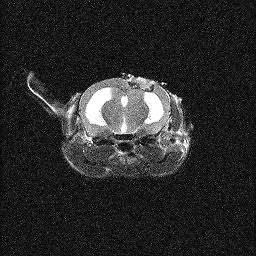 FLASH-RT
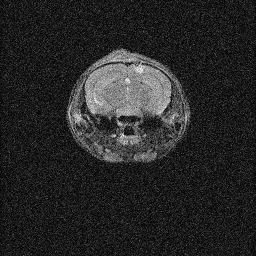 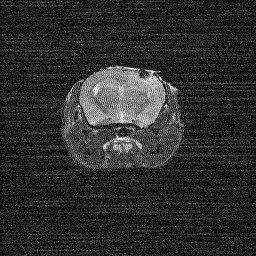 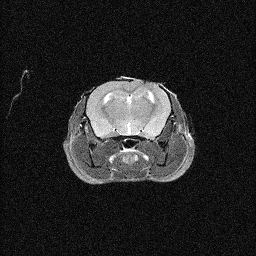 Preliminary MRI images
Survival curve
1 week post irradiation
1 month post irradiation
2 days before 
irradiation
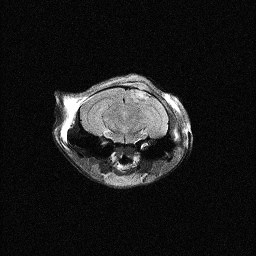 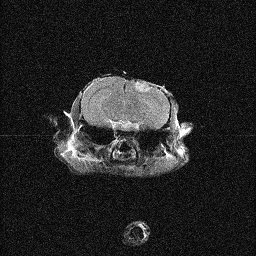 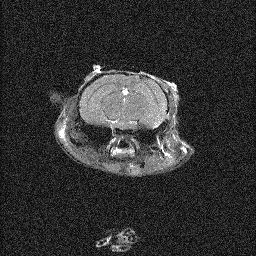 CONV-RT
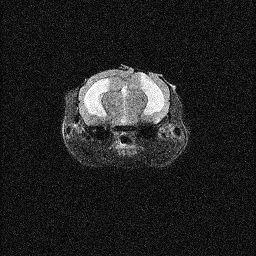 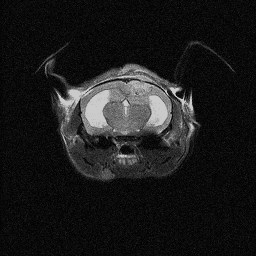 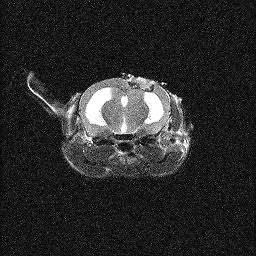 FLASH-RT
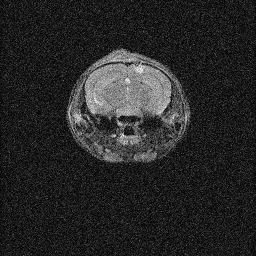 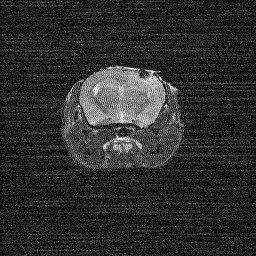 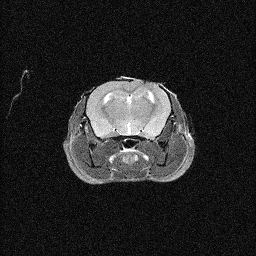 (n=6 mice)
What’s next
Establish a working protocol for the continuation of this experiment
Increase number of animals
Analysis of Ca2+ imaging data
Silvia Landi
Gabriele Sansevero
Alessandra Flori 
Simona Capsoni
Gian Michele Ratto
Luigi Masturzo
Andrea Cavalieri
Fabio Di Martino
Fabiola Paiar
Simone Capaccioli
Mario Costa
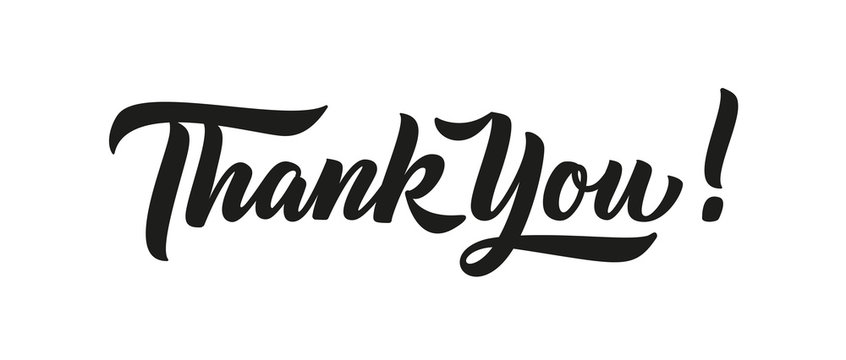 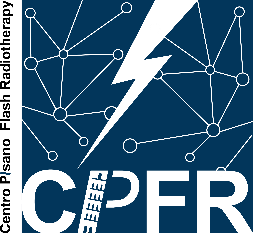 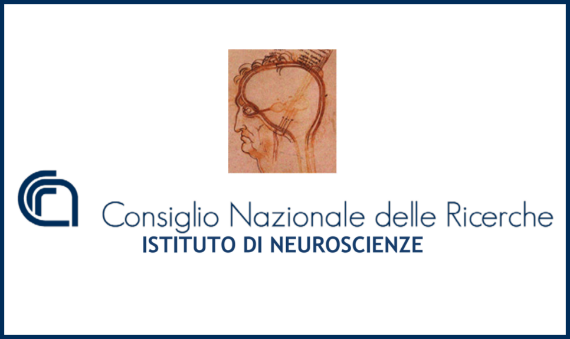 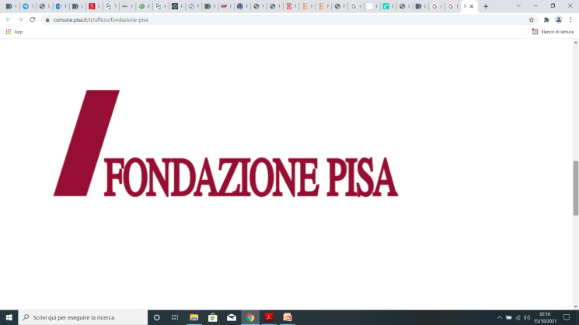 (a) Dose maps: 4cm applicator, 1.3x1cm2 shaper; (b) Dose profile (see red dashed line); (c) Dose-volume histogram
a
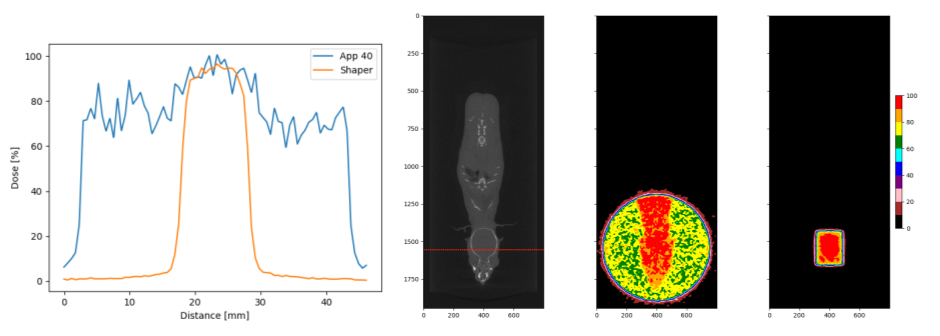 c
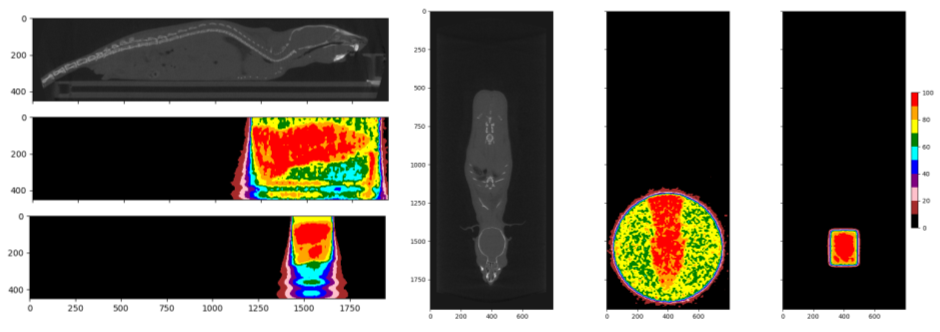 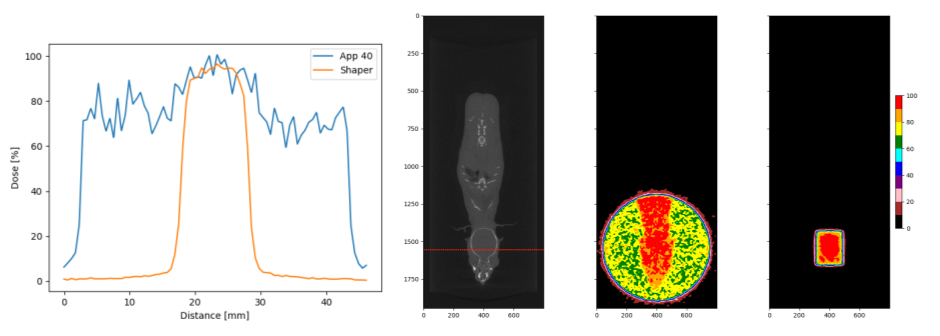 b
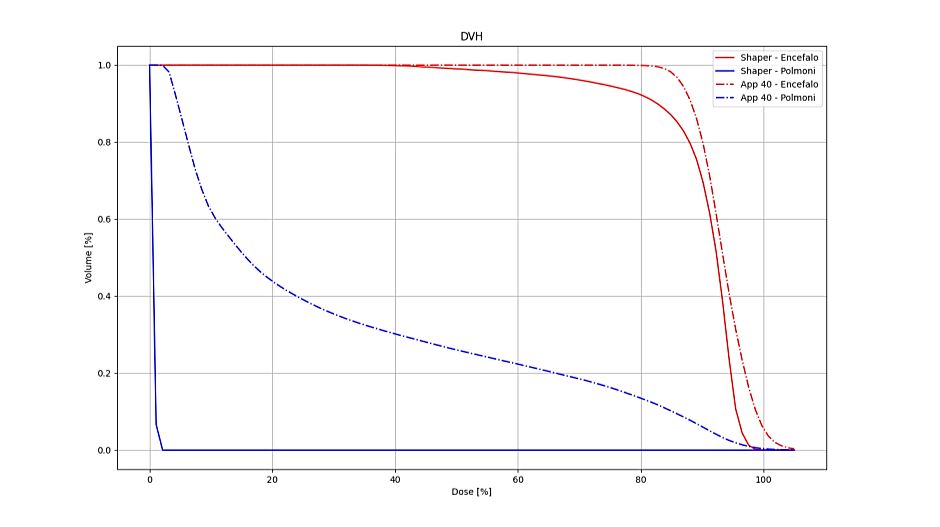 With cranial window
Without cranial window
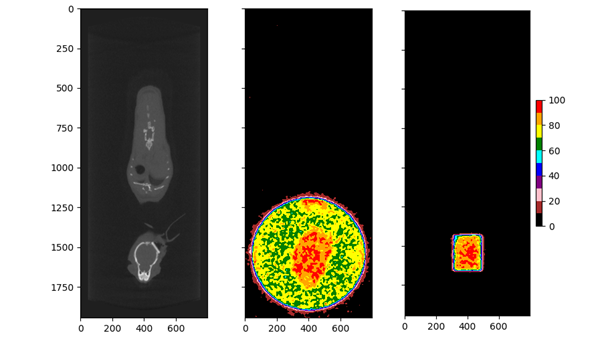 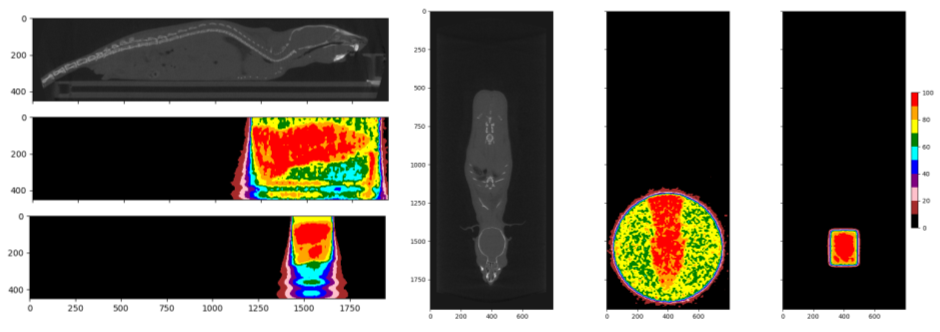 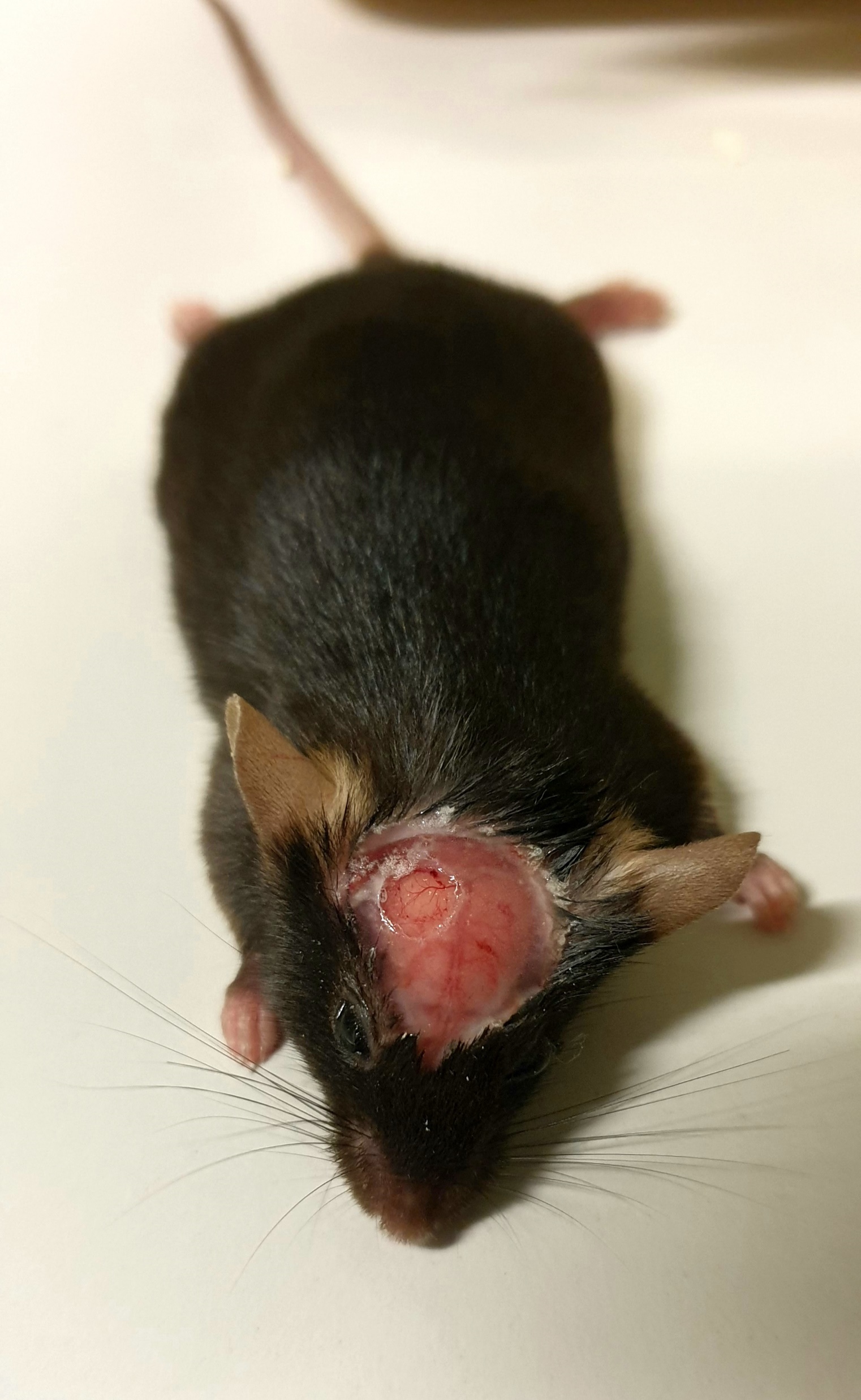 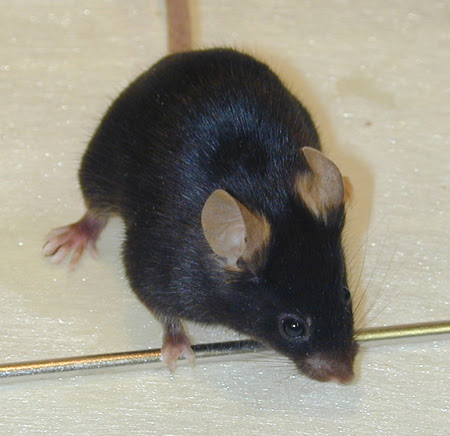 Calcium (Ca2+)
Secondary messenger involved in a variety of cellular processes
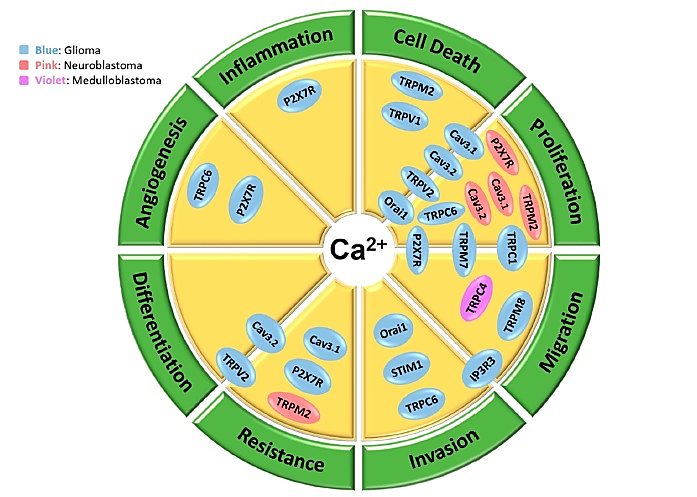 Calcium signalling in brain cancer:

Alterations in Ca2+ signalling can trigger tumorigenic behavior
Prolonged Ca2+ pulses are involved in uncontrolled cell divison, angiogenesis, differentiation and genomic instability in cancer cells
Maklad, A. et al. (2019). Cancers
Prevarskaya, N. et al. (2013). Expert Opin. Ther. Targets
Parkash, J. et al. (2010). Life Sci
Clinical trials
Altered calcium signaling in cancer cells
Cancer cell remodels Ca2+ signals in order to promote tumor progression and alter disease state
Elucidating such information would improve our understanding of the mechanisms underlying cancer progression, and may further help to identify molecular targets
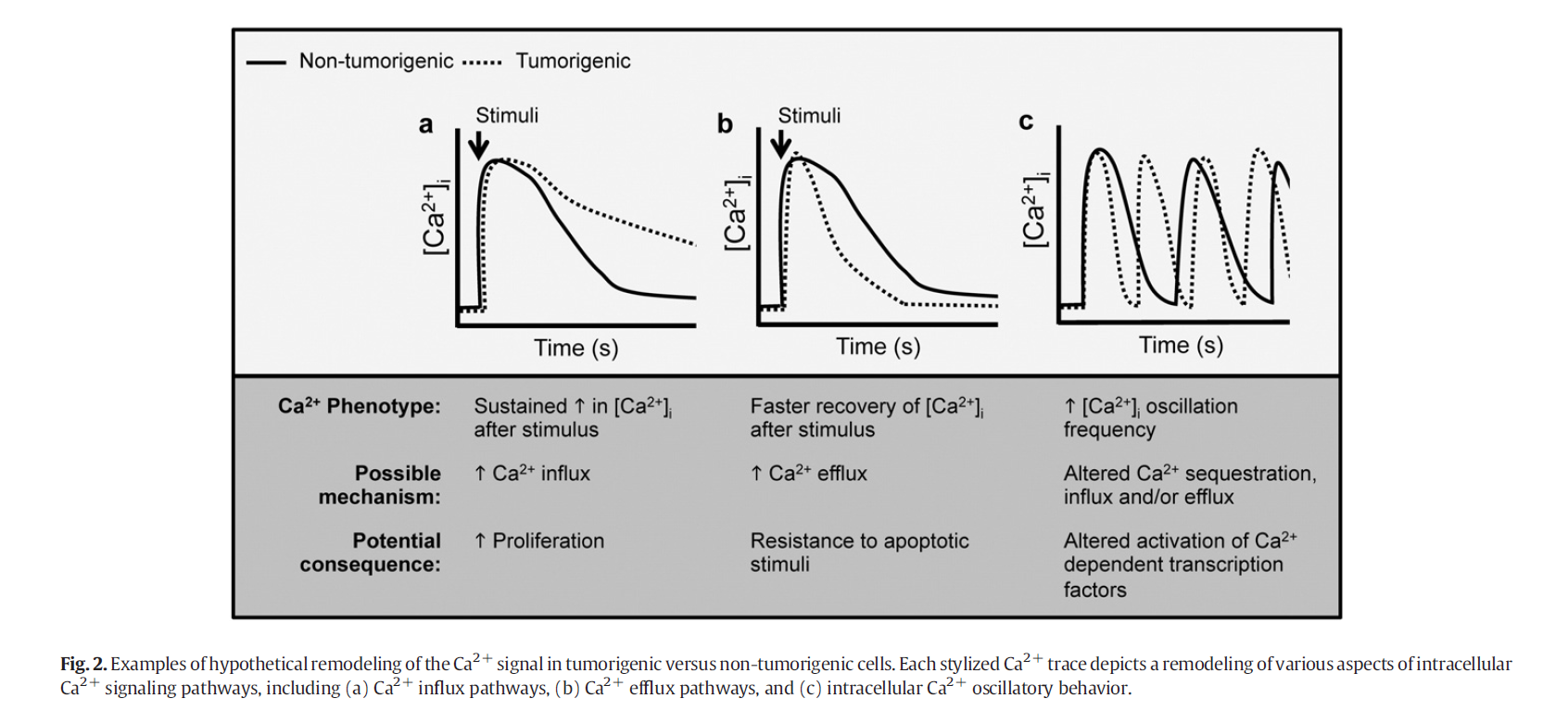